স্বা‌গতম
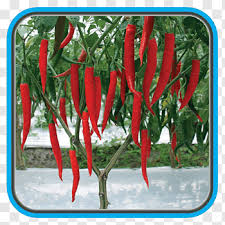 [Speaker Notes: EDITING BY AL MAHMUD]
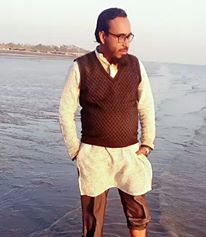 পরিচিতি
৭ম শ্রেণি
বিষয়:বিজ্ঞান
অধ্যায়:৩য়
পাঠ:৫-৭  
পৃষ্টা:২৬-২৭
সময়: ৫0মিনিট.
নামঃ আল হাসান মাহমুদ
পদবিঃ সহকারি শিক্ষক(গনিত)
প্রতিঃপূর্ব দাওকাঠি মোহাম্মাদিয়া দাখিল     মাদ্রাসা
[Speaker Notes: EDITING AL HASAN MAHMUD]
চিত্রগুলো লক্ষ কর,চিত্র দ্বারা কি বোঝা যায়?
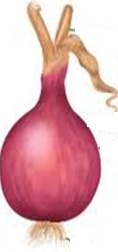 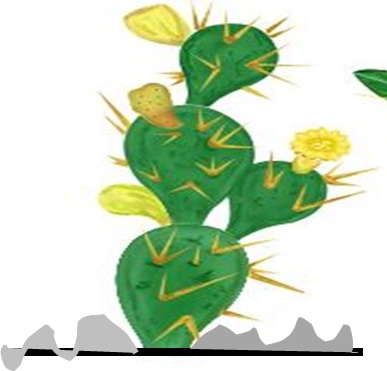 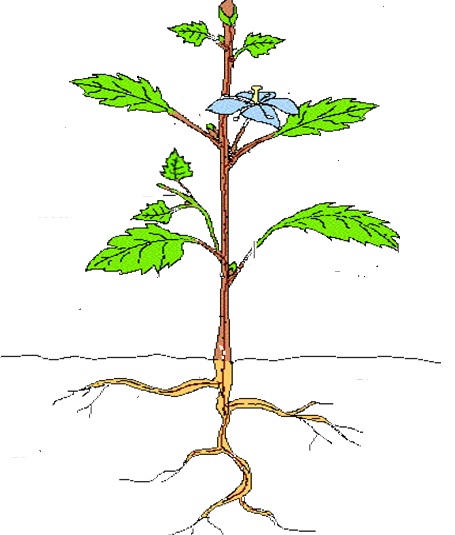 কন্দ
পর্ণ কান্ড
শাখা কন্টক
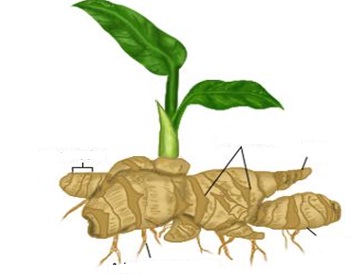 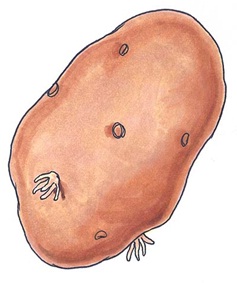 রাইজোম
টিউবার
[Speaker Notes: EDITING BY AL HASAN MAHMUD]
রূপান্তরিত কাণ্ড
[Speaker Notes: EDITING BY AL MAHMUD]
এ পাঠ শেষে শিক্ষার্থীরা ---  
১.রূপান্তরিত কাণ্ড কি সেটা বলতে পারবে ;
২.রূপান্তরিত কাণ্ডের প্রকার ভেদ বর্ণনা করতে পারবে ; 
  ৩। রূপান্তরিত কাণ্ডের স্বরুপ বর্ণনা করতে পারবে ।
[Speaker Notes: EDITING BY AL HASAN MAHMUD]
চিত্র দুটি লক্ষ কর –কাণ্ড দুটি কী একই রকম ?
কেন এই রূপান্তর হয় ?
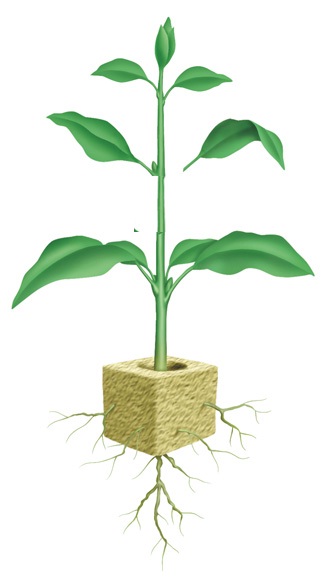 অগ্রমুকুল
পর্ব
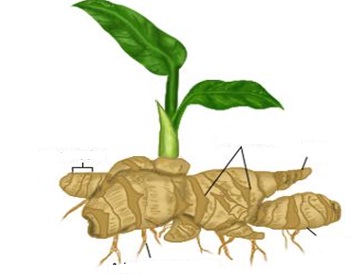 পর্বমধ্য
পাতা
শল্কপত্র
কক্ষমুকুল
অগ্রমুকুল
পর্বমধ্য
পর্ব
কক্ষমুকুল
রূপান্তরিত কাণ্ড
স্বাভাবিক কাণ্ড
বিশেষ কাজ সম্পাদনের জন্য রূপান্তর এই কান্ডের আকার আকৃতি ভিন্ন
[Speaker Notes: EDITING BY AL MAHMUD]
একক কাজ
১। রুপান্তরিত কান্ড কি?
      ২। কেন কান্ডের রুপান্তর হয়?
চিত্রের কান্ড মাটির নীচে অবস্থান করে,এধরণের কান্ডের নাম কী বলতে পারবে ?
ছবি গুলো দেখ
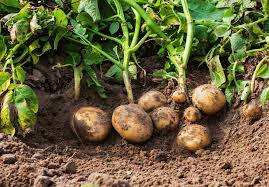 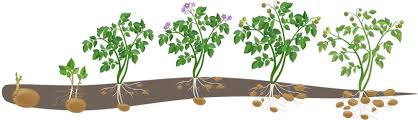 ভূনিম্নস্থ রূপান্তরিত কাণ্ড
মাটির নীচে,সেজন্য বর্ণহীন
[Speaker Notes: EDITING BY AL MAHMUD]
দলগত কাজ
সময়: 5মি .+ উপস্থাপন ১০ মি.
দল গোলাপ-হলুদ ও থানকুনি
দল শাপলা-ফণিমনসা ও হলুদ
জোড়ায় কাজ
১।পর্ণ কান্ডের কাজ কী ?
২।শাখা কন্টক কি কাজ করে?
[Speaker Notes: EDITING BY AL MAHMUD]
মুল্যায়ন
১। রুপান্তরিত কান্ডের কাজ   কি ?
ক। খাদ্য সঞ্চয় করা 		খ। খাদ্য তৈরী করা
২। চিত্রের রুপান্তরিত কান্ডটির নাম কি ?
ক.বুলবিল 		খ.ধাবক 		গ. অফসেট
৩। চিত্রের রুপান্তরিত কান্ডটি কোন ধরনের রুপান্তরিত কান্ড ?
ক.ভূ-নিম্নস্থ	                 খ.বায়বীয়	       গ.অর্ধবায়বীয়
[Speaker Notes: EDITING BY AL MAHMUD]
বাড়ির কাজ
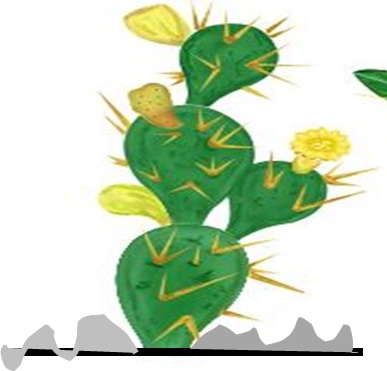 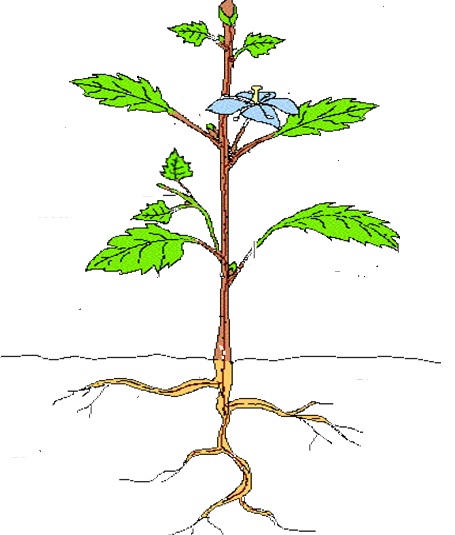 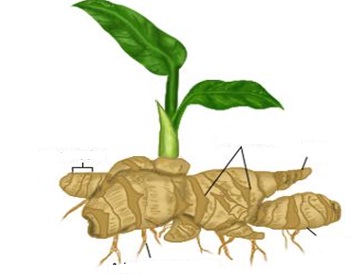 চিত্রের রূপান্তরিত কাণ্ডগুলোর তুলনামুলক আলোচনা খাতায় লিখে আনবে ।
[Speaker Notes: EDITING BY AL MAHMUD]
ধন্যবাদ
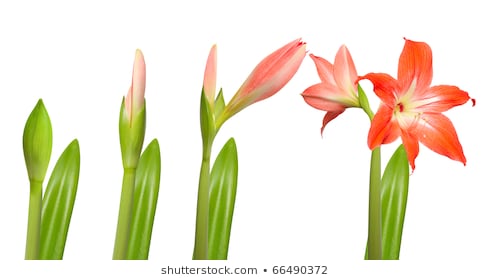 [Speaker Notes: EDITING BY AL MAHMUD]